«Игра в черное и белое»
Урок ИЗО -дизайна 7 класс
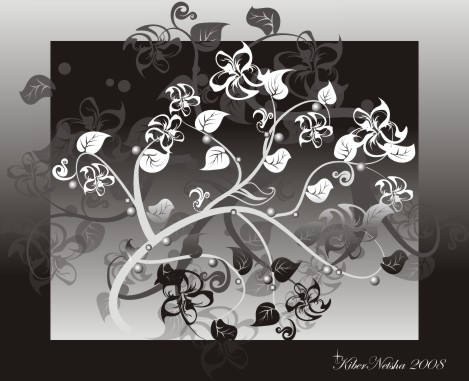 Шишлянникова Е.В. гимназия №8 г. Дубна Московская обл.
Черное и белое в природе
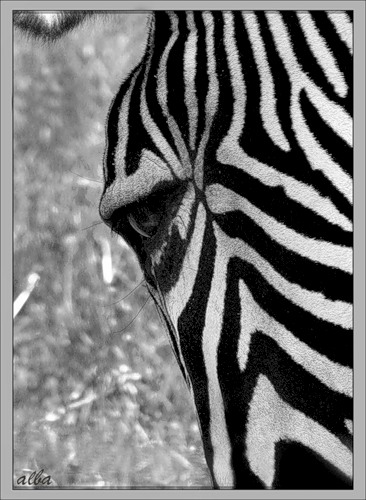 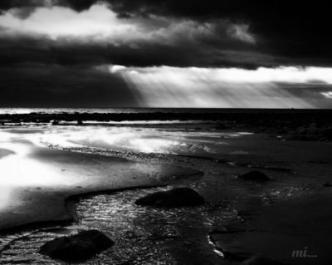 Черное и белое в дизайне
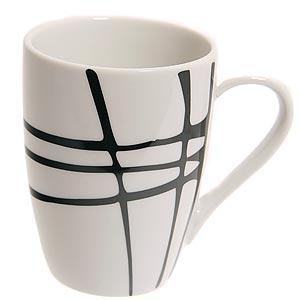 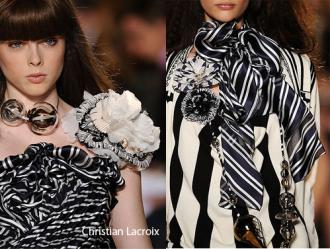 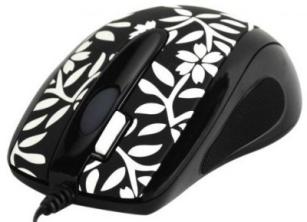 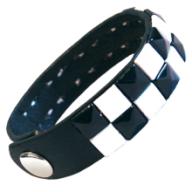 Графические изображения в древнейшей культуре мочика
Можно лишь предполагать, что культура мочика сложилась в последних веках до нашей эры в результате смешения прибрежных культур, развивавшихся под сильным слиянием древнейшей в Южной Америке цивилизации чавин и появившейся на северное побережье Перу позднее культуры салинар. http://www.sunhome.ru/religion/11001
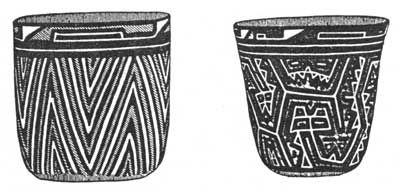 Ма́уриц Корне́лис Э́шер  (17 июня 1898, Леуварден, Нидерланды — 27 марта 1972, Ларен, Нидерланды)
Нидерландский художник-график. Известен прежде всего своими концептуальными литографиями, гравюрами на дереве и металле, в которых он мастерски исследовал пластические аспекты понятий бесконечности и симметрии, а также особенности психологического восприятия сложных трёхмерных объектов. 

http://cache.picser.ru/projects/montecina/forums/monthly_08_2008/user44/post18390_img1_3.jpg
http://ru.wikipedia.org/wiki/Эшер,_Морис_Корнелис#.D0.94.D0.B8.D0.B7.D0.B0.D0.B9.D0.BD
Шишлянникова Е.В. гимназия №8 г. Дубна Московская обл.
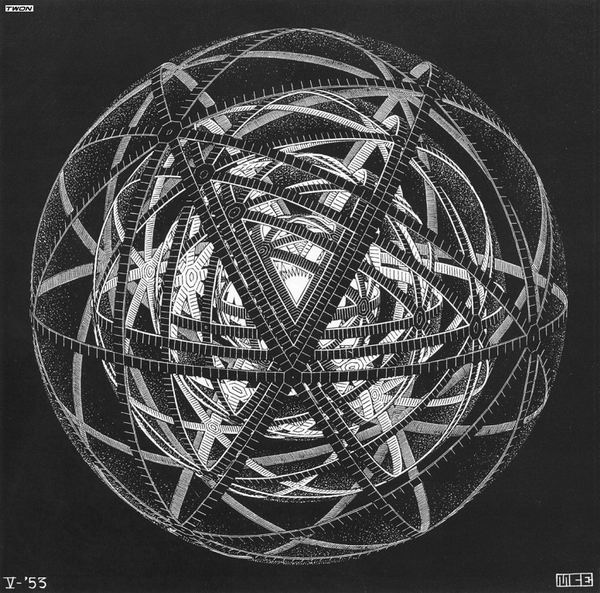 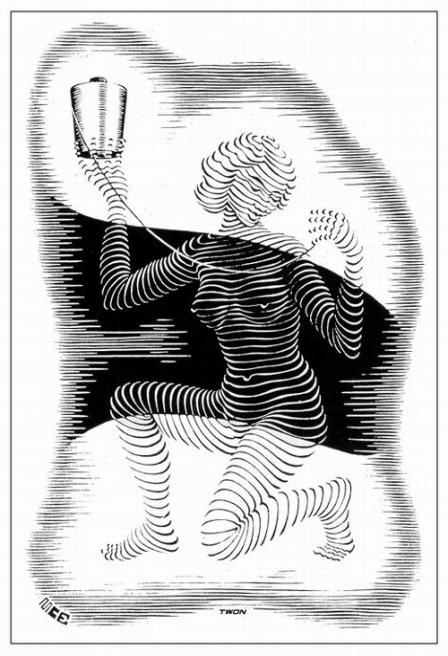 Шишлянникова Е.В. гимназия №8 г. Дубна Московская обл.
Черное и белое в работах учеников
Шишлянникова Е.В. гимназия №8 г. Дубна Московская обл.
Игра с пространством, создание иллюзий
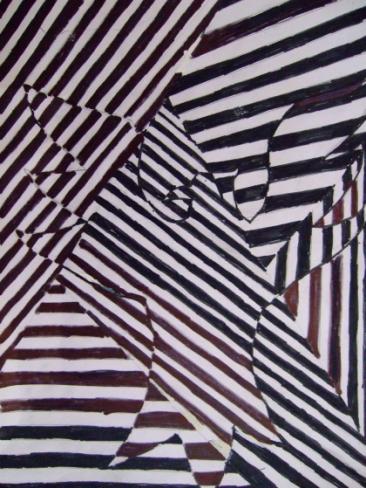 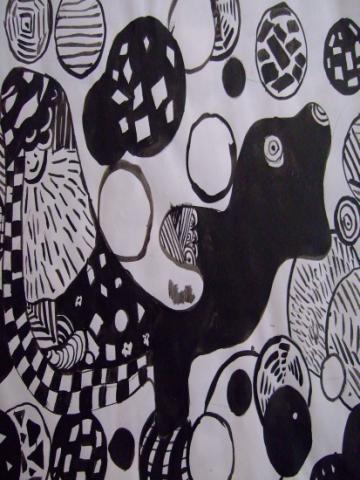 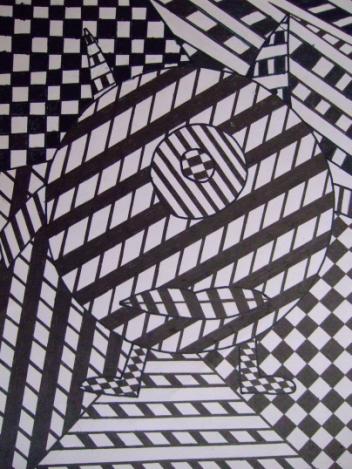 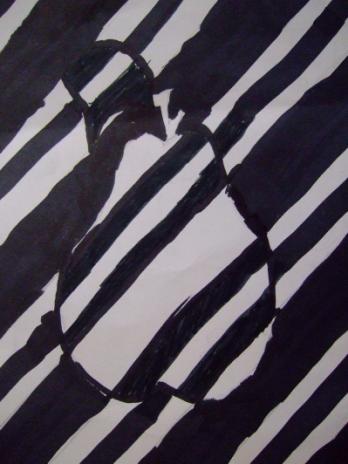 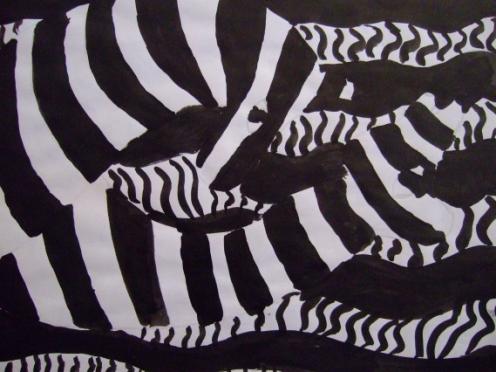 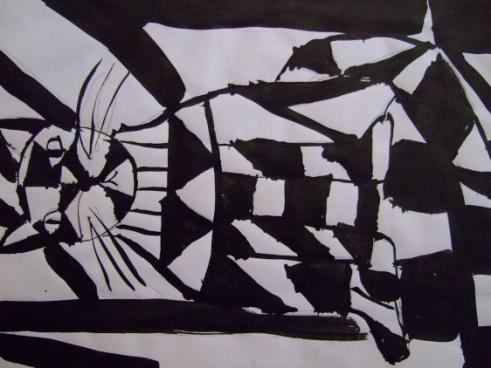 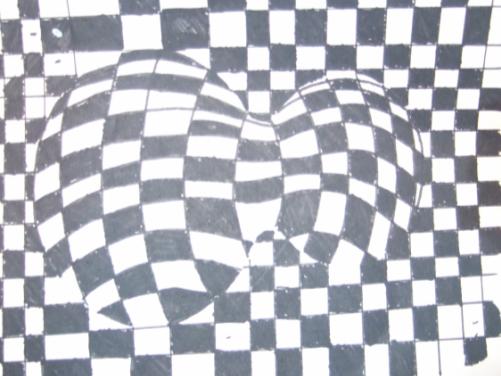 Работы учеников 7 класса
Работы учеников 7 класса
Черное и белое в компьютерной графике
Интернет Ресурсы
Шишлянникова Е.В. гимназия №8 г. Дубна Московская обл.
Графическую работу можно сделать и в графическом редакторе Pain или Paint.net
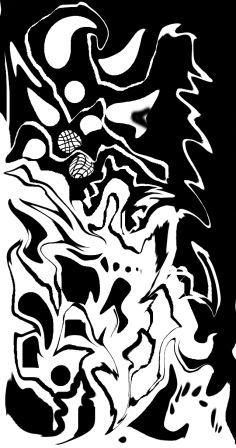 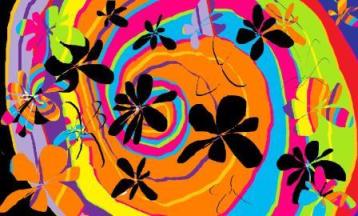 Васильев Слава 7 класс
Круглова Соня 7 класс
Делимся на две группы
1-ая группа работает кистью 
и тушью
2-ая группа работает на ноутбуках
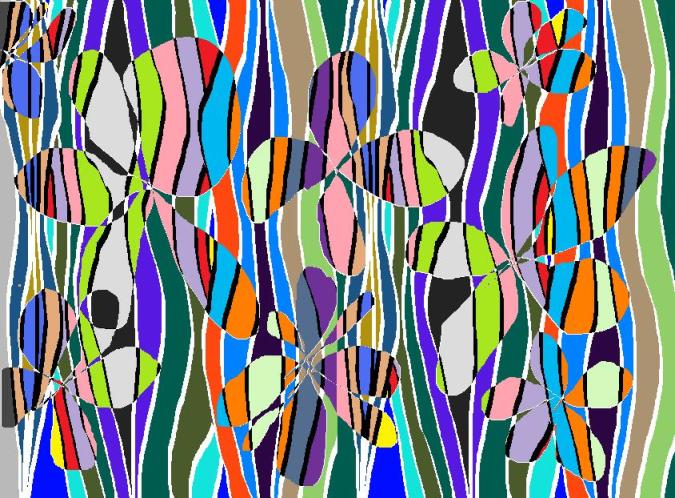 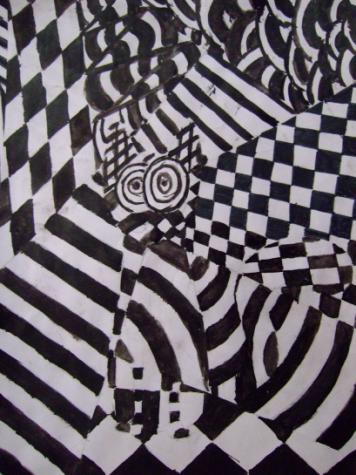 Задание:
Создать графическую композицию
Используем черный, белый, серый (ахроматические цвета)
Соблюдаем законы композиции (равновесие, доминанта, целостность…)